ПДД для малышей
Воспитатель ГБДОУ №23 
Кировского района Никандрова А.В.
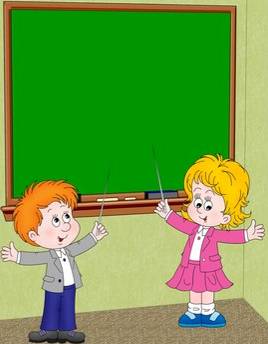 Правила дорожного
движения
для малышей
Оглавление
Ребёнок и дорога
Виды переходов
Светофор
Транспорт
Транспорт и я
Проверка знаний
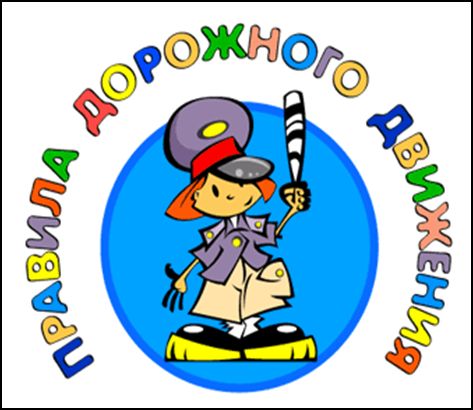 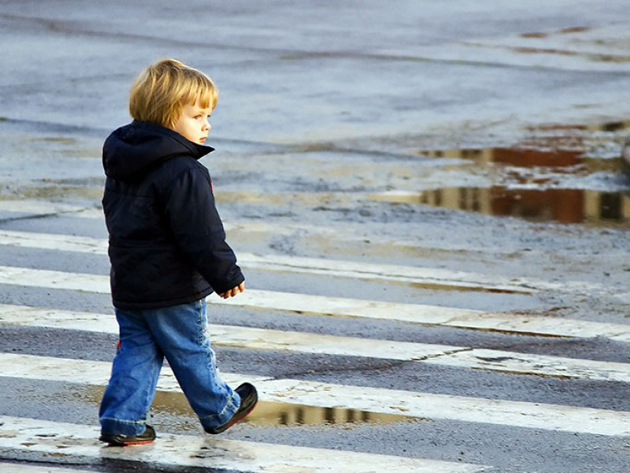 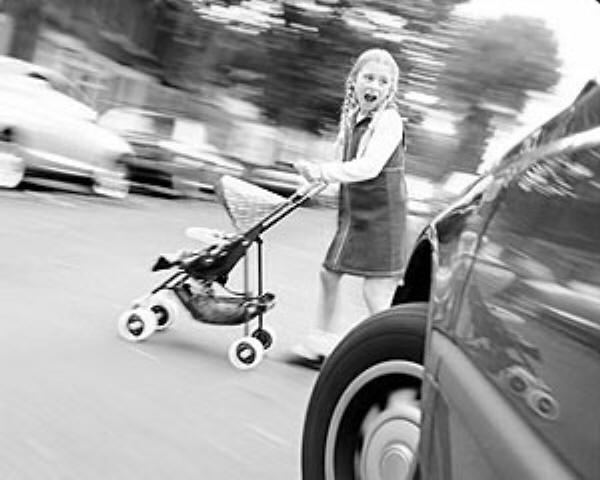 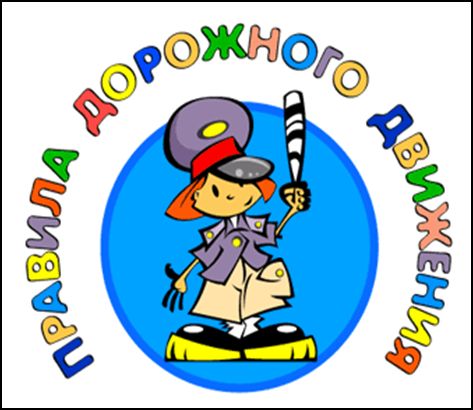 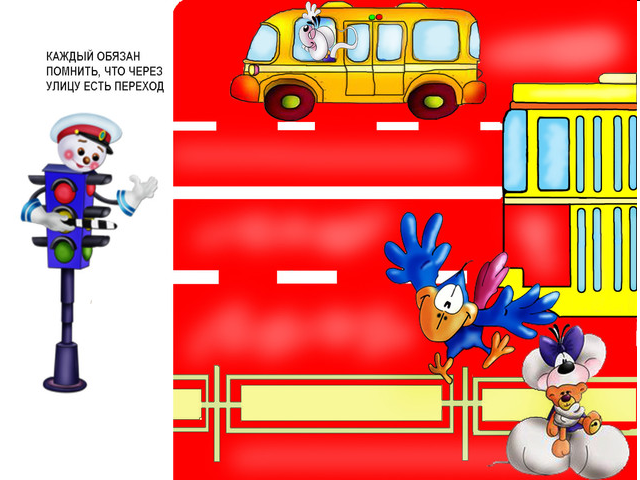 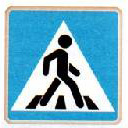 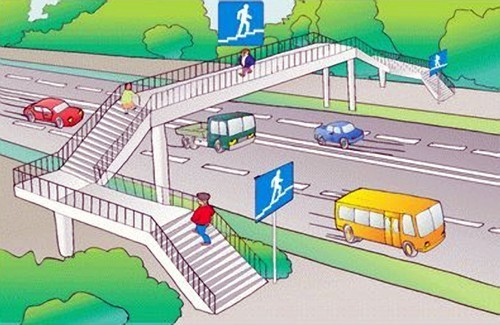 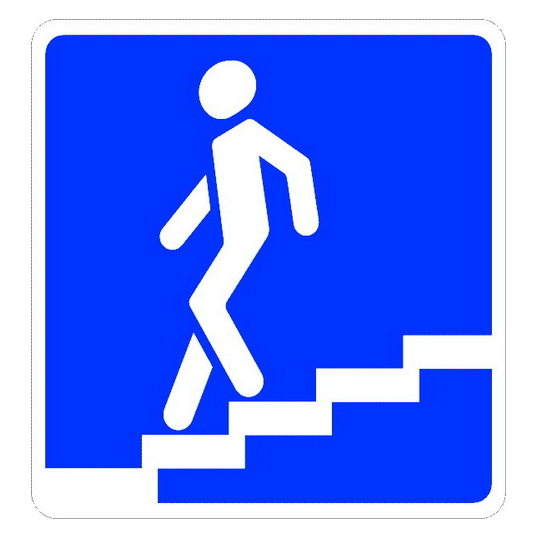 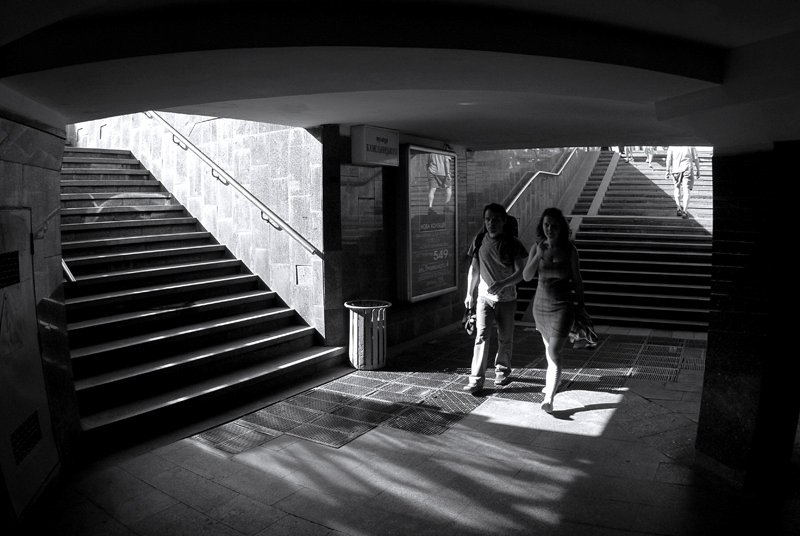 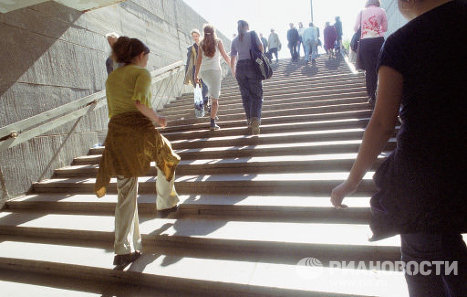 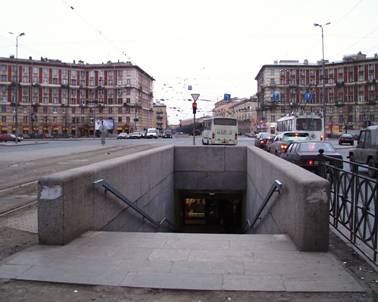 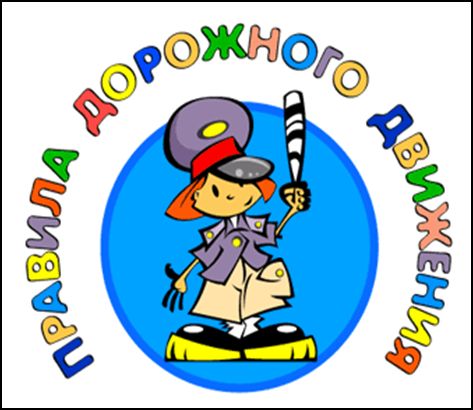 Три разноцветных кругаМигают друг за другом.Светятся, моргают –Людям помогают.
Но смотри-ка, кто такой Нам велит: «Шагать постой!»? И сигнал: «Путь опасный!» Стой и жди, пока я …?
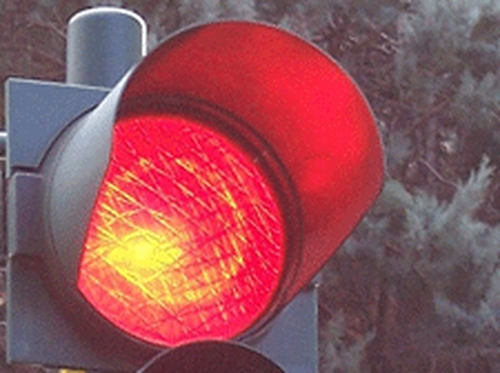 Будь внимателен в пути
Нужно ждать или идти
Этот цвет даст передышку 
И вниманье навострит.
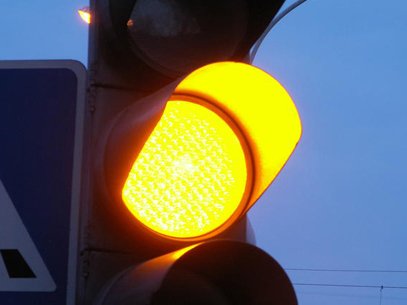 Какой свет нам говорит: «Проходите – путь открыт»
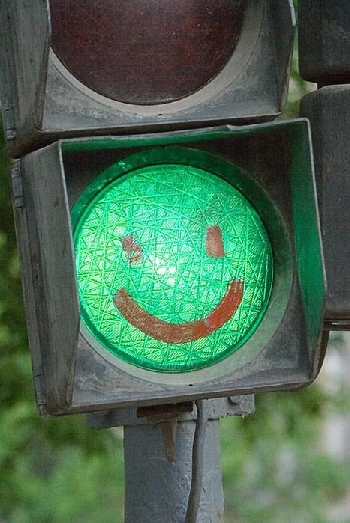 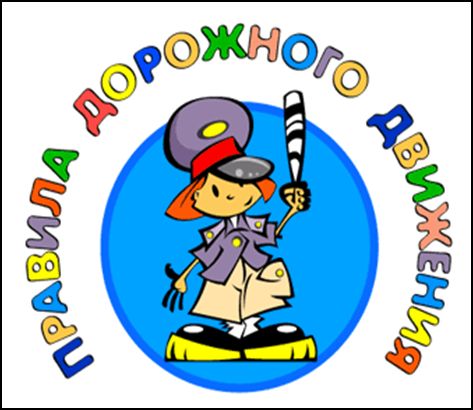 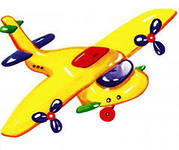 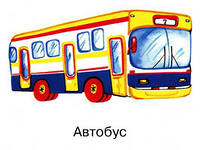 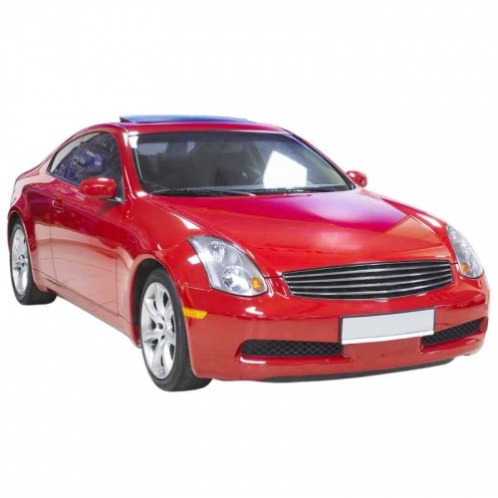 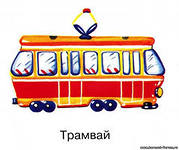 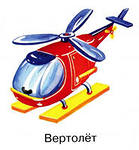 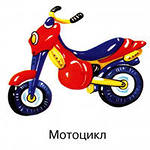 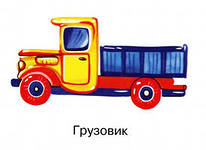 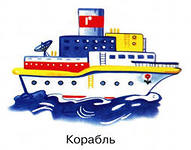 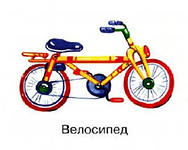 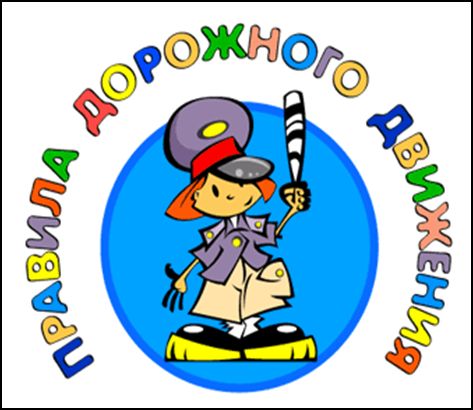 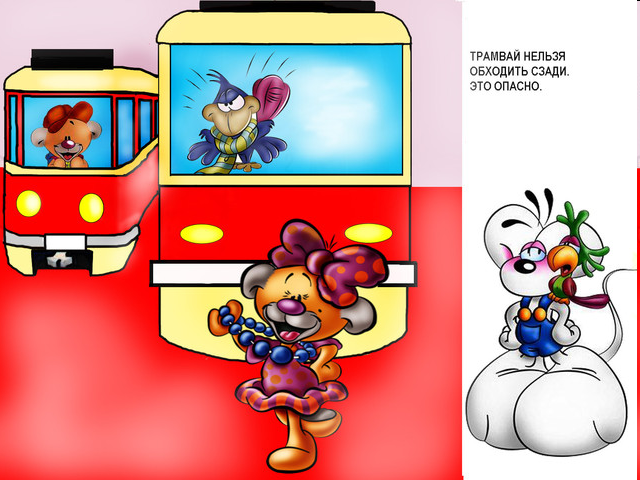 У трамвая позади никогда не проходи.
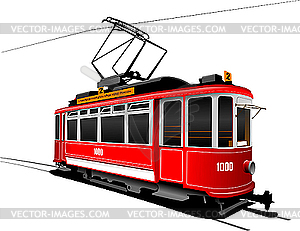 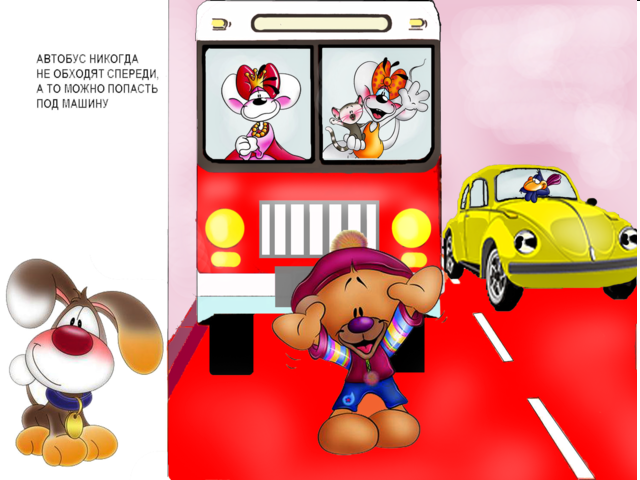 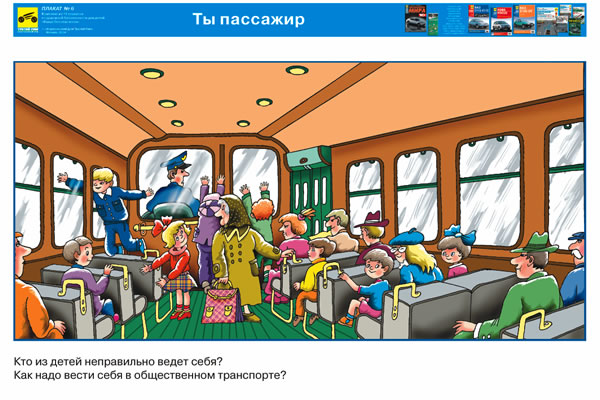 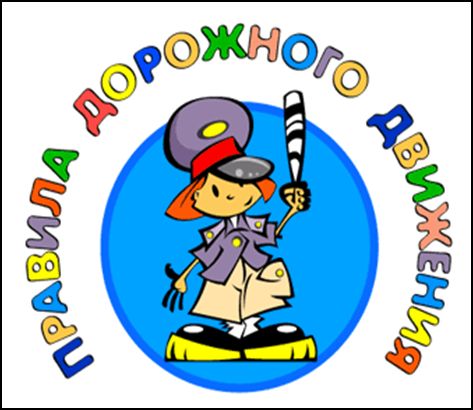 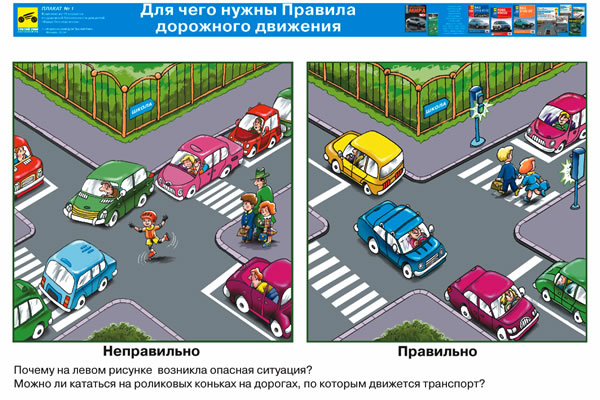 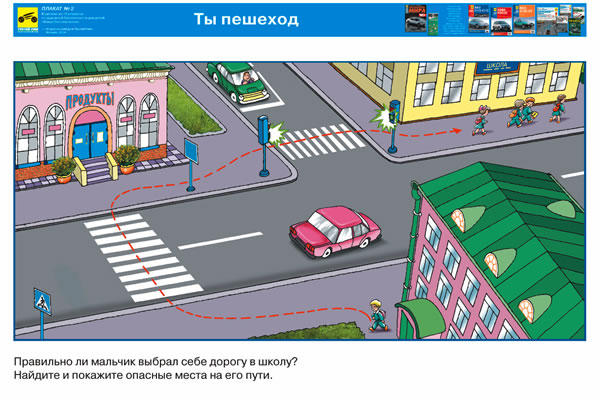 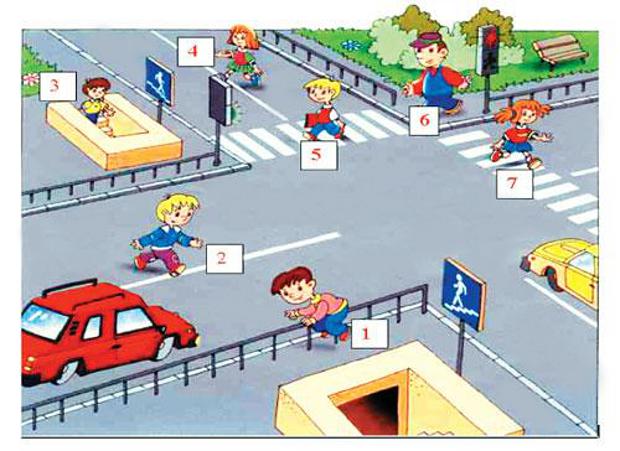